Почему звери друг от друга отличаются(нанайская сказка)
Нана́йцы (нанайск. нанай, нани; ) — коренной малочисленный народ Дальнего Востока, проживающий по берегам Амура и его ритоков Уссури и Сунгари в России и Китае. 
Слово «нанай» растолковывается как «на» — земля, «най» — человек, человек земли
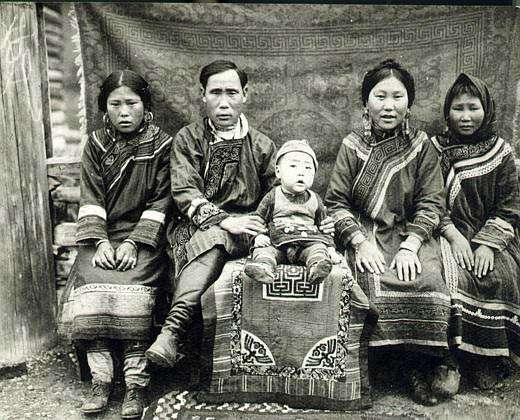 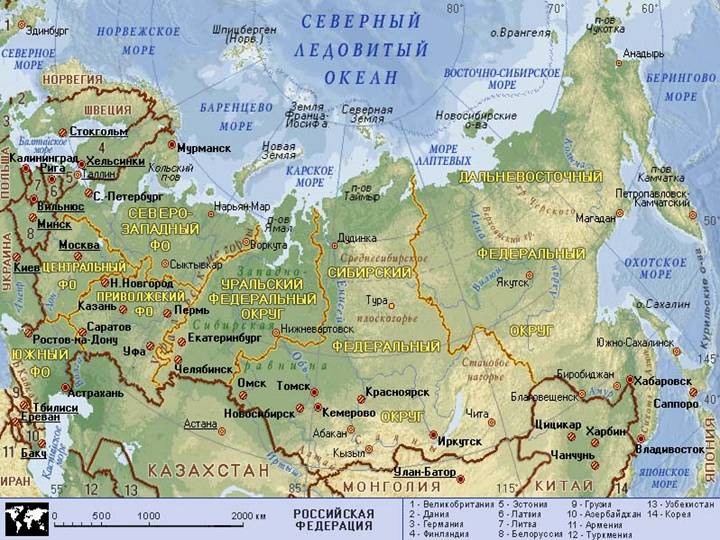 Изюбрь -  Восточноазиатский настоящий олень. Подвид благородного .
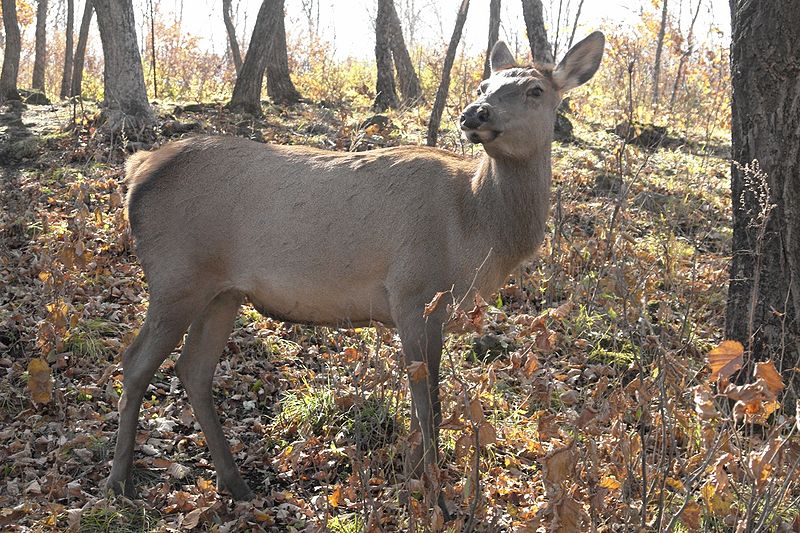 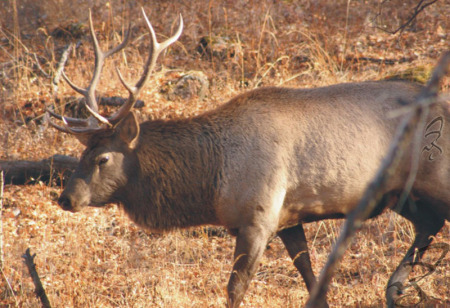 Выдра— вид хищных млекопитающих семейства куньих, ведущее полуводный образ жизни.
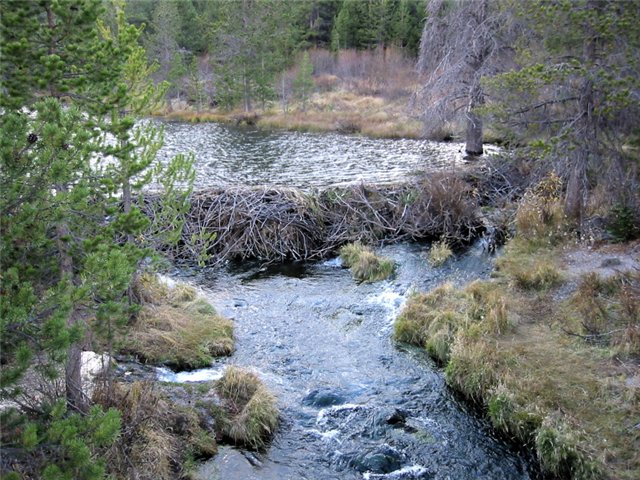 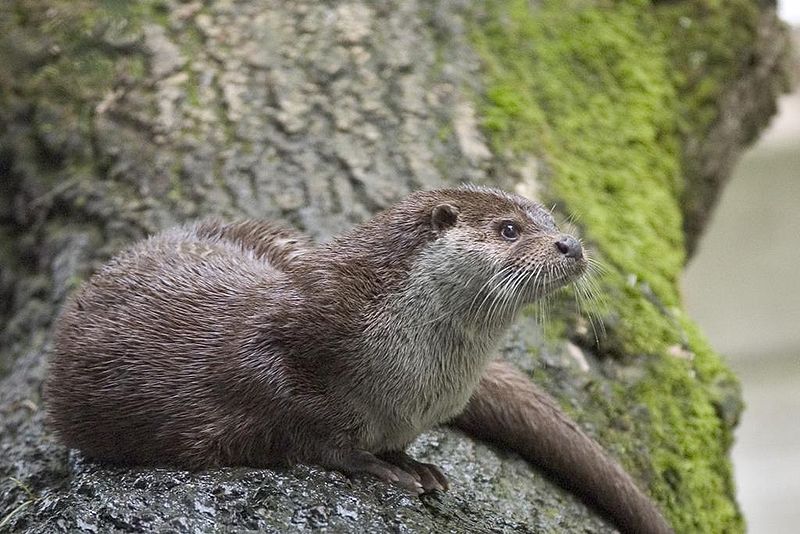 Со́боль —млекопитающее семейства куньих.
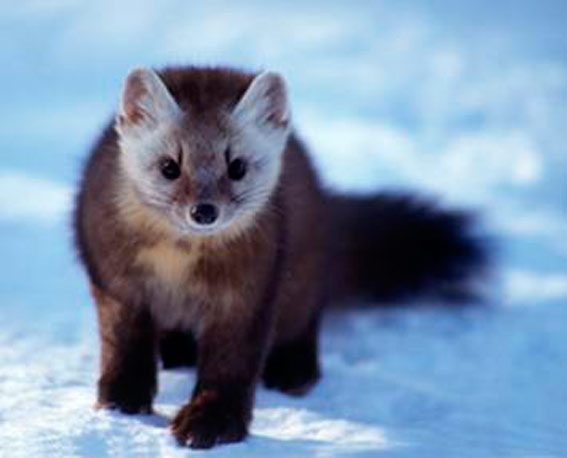 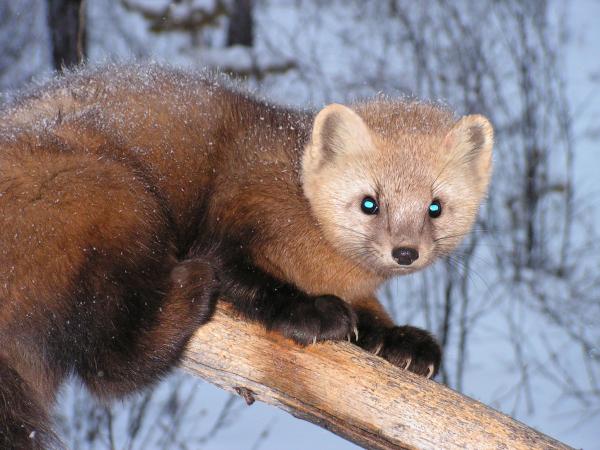 Барсук                  Енот
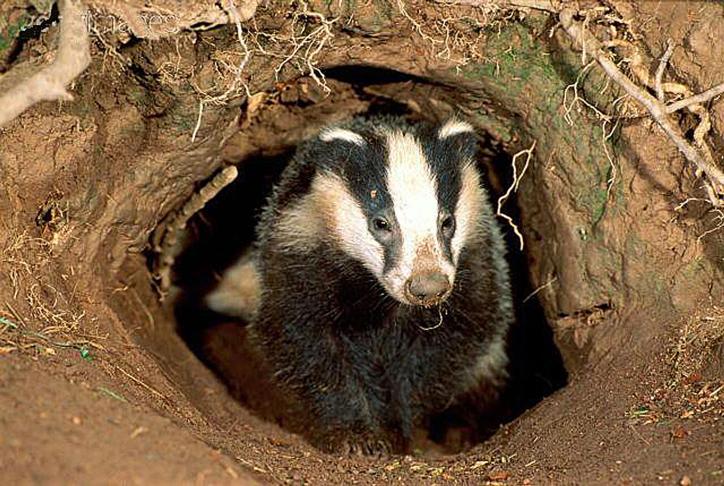 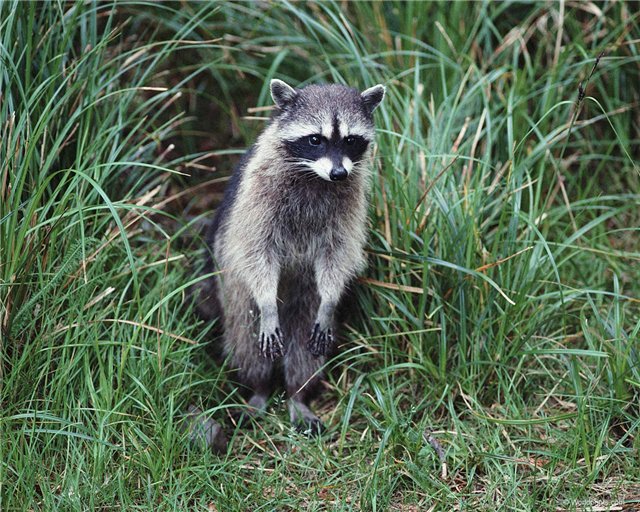